Effort Reporting and OMB Uniform Guidance


		Presented by:
Jennifer W. Mitchell
	Director of Cost Studies and Effort Reporting Northwestern University
Sarah T. Axelrod
	Director of Cost Analysis and Compliance Harvard University
Agenda
2
Where to Begin?
3
What’s in a Word?
“Must”  
Interpreted as Required
“Should”
Interpreted as Best Practice or Recommended Approach
“Must”  
Appears numerous times in the new guidance
“Should”
Appears many times but less than “Must”
4
Federal Regulations - 
Comparison & Guidance
5
§ 200.430 Compensation – Personal Servicesvs. A-21, Section J.10
Overall Comparison
Internal Controls emphasized 
Written Policies and Procedures, or Definitions emphasized
Requirements under (i) Standards for Documentation
“IBS” introduced
3 acceptable methods and reporting frequency removed (“after-the-fact” mentioned under Budget Estimate )
Certification attesting work performed removed
Assessment
More flexibility BUT traded off with…
Internal control(s) mentioned 34 times
§ 400.430 alone:
“written” policies or definitions mentioned 13 times. 
“prior” approval mentioned twice
Topics Associated with “Written” Policies or Definitions
Internal Controls
§ 200.303 Internal Controls 
Must maintain effective internal control over the federal award that provides reasonable assurance…
Should be in compliance with COSO and Standards for Internal  Control in the Federal Government (the “Green Book”).
Must comply, evaluate and monitor compliance with federal statutes, regulations and the terms and conditions of the federal awards
Must take prompt action when non-compliance is identified
Must take reasonable measures to safeguard personally identifiable information and other information designated as sensitive
Assessment
Is your school’s current Effort Reporting System sufficient for Internal Controls?
Unknown as of this time what will withstand an OIG audit of Internal Controls?
Written institutional policies enforce internal controls
COSO’S Internal Control–Integrated Framework (2013 Update)- Codification of 17 principles supporting the five components   (* May 2013 COSO outreach presentation)
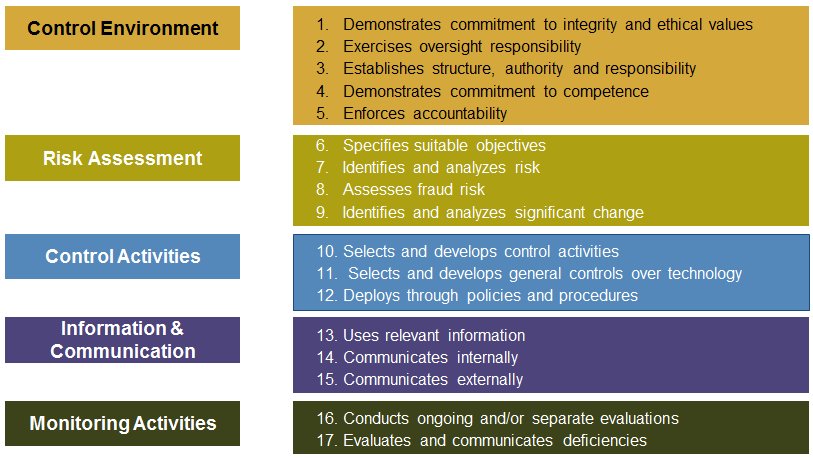 § 200.430, (a) through (f)
Compensation – (a) to (f)
(a) General
(b) Reasonableness
(c) Personal activities outside the IHE
(d) Unallowable Costs
(e) Special consideration in determining allowability of compensation
(f) Incentive compensation
IHEs: 
(h) Requirements specific for IHEs
Some Key Points
Follows the appointments of IHEs
Determined and supported by (i) Standards for documentation
Outside activities – “must” follow IHE’s policy
Costs that are unallowable under other sections “must” not be allowed in this section
Subject to ceiling in accordance with statute(e.g. NIH salary cap)
§ 200.430, (h) – Requirements for IHEs
(h) Institutions of higher education (IHEs)
Certain Conditions – better clarification: allowable and incidental activities
Salary basis
Intra-institution of IHEs
Extra service pay/Overload
Periods outside the academic year
Part-time faculty
Sabbatical leave
Salary rates for non-faculty members
Assessment
Overall, clearer definitions and better examples:
New examples of allowable activities such as developing and maintaining protocols (human, animals, etc.), managing substances /chemicals, managing and securing project-specific data, coordinating research subjects
IBS introduced & emphasized
Institutional Base Salary (IBS)
Annual compensation paid by the University for an employee’s appointment (9 or 12 months), whether that individual’s time is spent on research, teaching, or other activities

Compensation should be documented in writing, generally letters come from Faculty Affairs or comparable offices

IBS must be used as the base salary on all grant proposals
Institutional Base Salary (IBS)
IBS includes:
Guaranteed salary 
Base salary
Chairmanship, director’s pay? According to IHE’s written policy
IBS does not include:
Bonuses
One-time payments
Incentive pay (not guaranteed)
Payments from other organizations 
Income that individuals are permitted to earn outside of their University responsibilities, such as consulting
[Speaker Notes: What does IBS have to account for?
Teaching (including prep time)
Advising students
Committee work
Writing recommendations
Writing grant proposals
Administrative duties
Department or other chairmanships]
§ 200.430, (i) Standards for documentation
(i)(1)(i) to  (i)(1)(viii)
Charges to Federal awards for salaries and wages must be based on records that accurately reflect the work performed
Be supported by a system of internal control which provides reasonable assurance that the charges are accurate, allowable, and properly allocated
Reasonably reflect the total activity for which the employee is compensated by the non-Federal entity, not exceeding 100% of compensated activities
Assessment
“accurately reflect the work performed” emphasized
Internal Controls emphasized: accurate, allowable, and properly allocated
Reasonably reflect the total activity… - similar to A-21, Section J.10
§ 200.430, (i) Standards for documentation – Budget Estimates
(i)(1)(viii) Budget Estimates
Budget estimates (i.e., estimates determined before the services are performed) alone do not qualify as support for charges to Federal awards
Significant changes in the corresponding work activity (as defined by the non-Federal entity’s written policies) are identified and entered into the records in a timely manner. Short term (such as one or two months) fluctuation between workload categories need not be …
Internal controls includes processes to review after-the-fact interim charges
All necessary adjustment must be made such that the final amount charged to the Federal award is accurate, allowable, and properly allocated
Assessment
“after-the-fact” mentioned (also in A-21)
Short-term fluctuation defined as no more than 2 months. However, final amount must be accurate…
§ 200.430, (i) Standards for documentation
(i)(1)(ix) to  (i)(1)(x)
May reflect categories of activities expressed as a percentage distribution of total activities
“teaching, research, service, and administration are often inextricably intermingled in an academic setting. …a precise assessment of factors that contribute to costs is therefore not always feasible, nor is it expected”
Assessment
Similar to the language in A-21, Section J.10
§ 200.430, (i).3 – Documentation for Nonexempt Employees
(i)(3) 
In accordance with Department of Labor regulations implementing the Fair Labor Standards Act (FLSA) (29 CFR Part 516), charges for the salaries and wages of nonexempt employees, in addition to the supporting documentation described in this section, must also be supported by records indicating the total number of hours worked each day.
Assessment
For non-exempt employees, time cards/timesheets will suffice but also subject to internal controls. e.g. , reasonable, accurate, allowable, and properly allocated
§ 200.430, (i).8 – Records not meeting the standards
(i)(8)
For a non-Federal entity where the records do not meet the standards described in this section, the Federal government may require personnel activity reports, including prescribed certifications, or equivalent documentation that support the records as required in this section
Assessment
Federal government can impose personnel activity reports (same as in A-21) when it’s determined the records do not meet the standards for documentation
Recommendations
& University Responses
19
Policy vs. Procedure
Policy (2 CFR 200.302(b)7)
Written procedures for determining the allowability of costs in accordance with Subpart E – Cost Principles of this part and the terms and conditions of the Federal award.
Firm expectations
University statements of how it will comply with regulations
Operational statements of “why”, “what”, and “how”
Single Audits test compliance against policies
Procedures
Written guidance of how to comply with policies
More detailed than policy, explains the process
Frequently step-by-step instructions
“Must”  
Appears numerous times in the new guidance
“Should”
Appears many times but less than “Must”
20
Recommendations from External Parties and Our Experiences
Review/update or establish policies and procedures to ensure consistent practice 
“written” policies or definitions mentioned 13 times in Section 200.430 alone

Strengthen Internal Controls 
Mentioned 34 times in the main Uniform Guidance contents starting 200.0 (not including preamble)
21
Strengthening Internal Controls – Our EffortNorthwestern University
University-wide training and communication on Uniform Guidance
Continue to monitor progress and assess if changes are needed (e.g., reporting frequency)
Strengthen written procedures (SOPs) to document our review, monitoring, and follow-up procedures. Examples include:
22
Strengthening Internal Controls – Our EffortHarvard University - FY 14 & 15
Rewrote the Effort Reporting Policy
University wide trainings on new policy
Revised our Cost Transfer Policy and added
Decision tree and other job aids
FAQs
New forms
University wide trainings on the policy & tools
Creating monitoring reports
23
Audit Experiences
24
Past Audit Findings or Settlements
25
Questions?
Federal Register Notice - Title II CFR Part 200, PDF download:
http://www.ecfr.gov/cgi-bin/text-idx?tpl=/ecfrbrowse/Title02/2cfr200_main_02.tpl
26